Social studies
Airplane
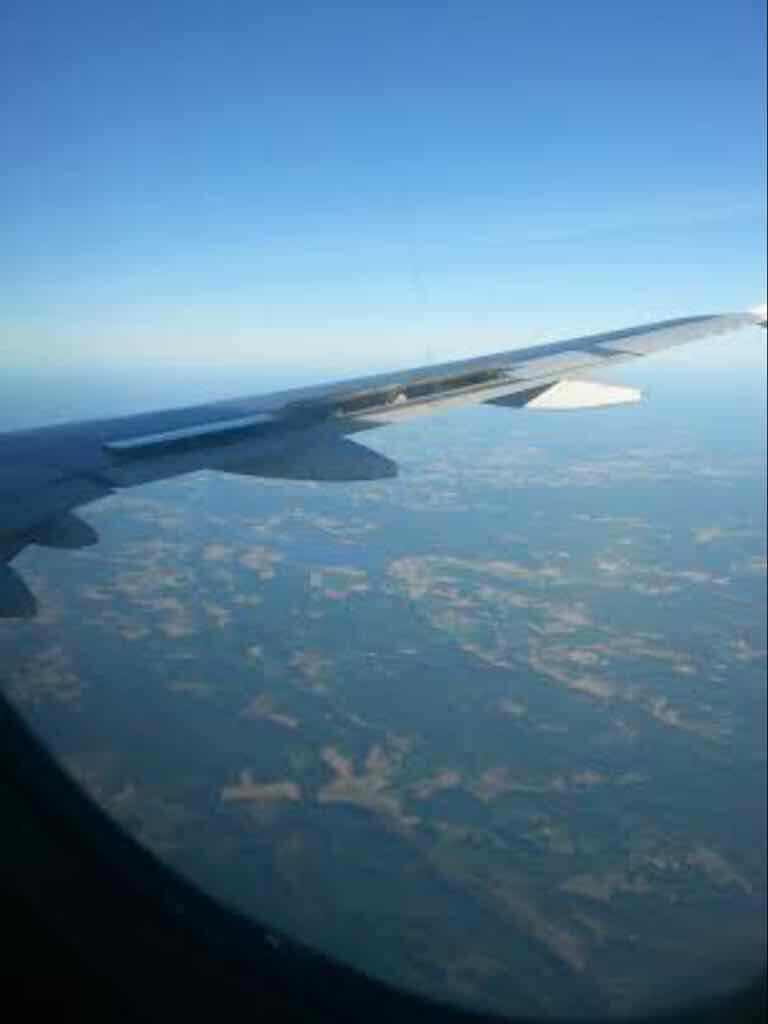 We spilt in to groups and learned the subject by drama
We played that airplane had crushed down, we are in empty island and we need to make a society
We created the rules and thinked what the punishments will be
We learned how society works and why there are rules and it was fun
Influence
We split in groups of 4
We got a way to influence others decisions and made a play about it
We watched the plays and talked about the ways to influence
We learned about the power of other people and acting and the plays were fun